Памятники 
неизвестным солдатам в разных странах мира
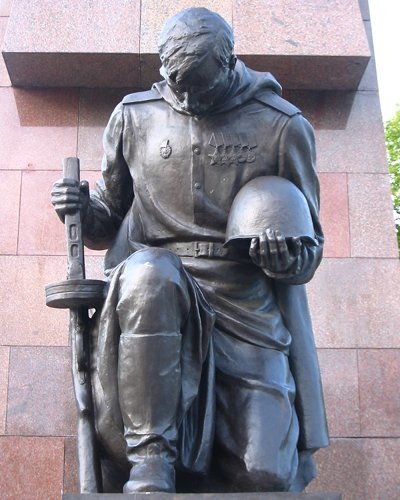 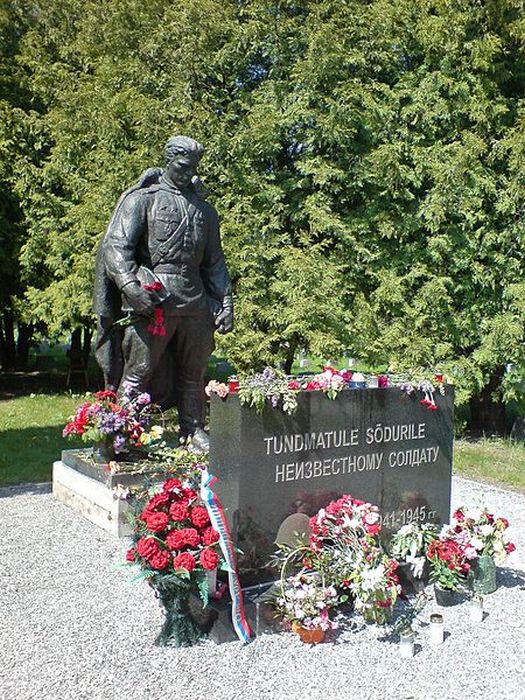 Памятник 
неизвестному 
солдату в Эстонии.
1941-1945 гг.
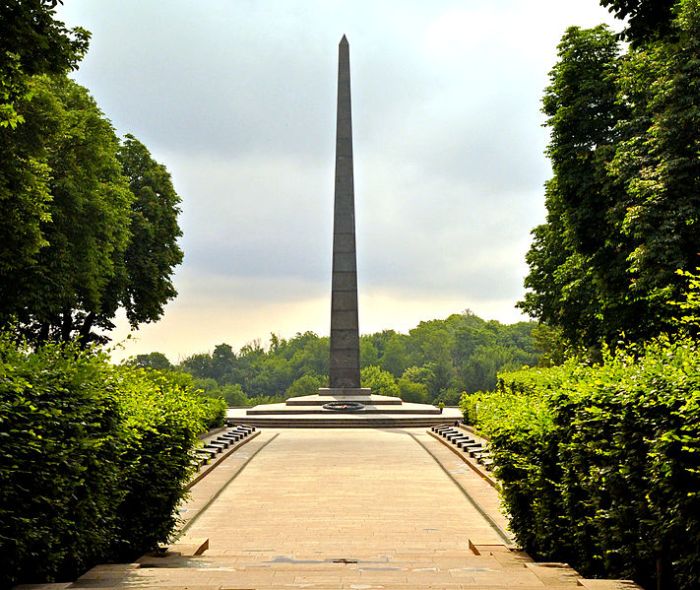 Украина
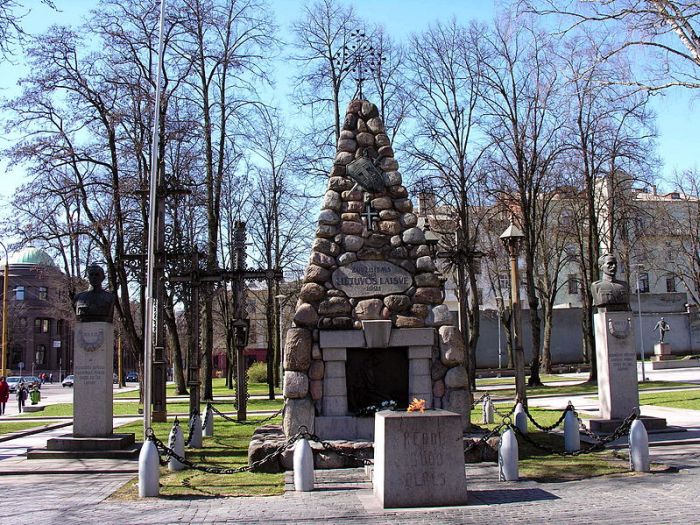 Литва
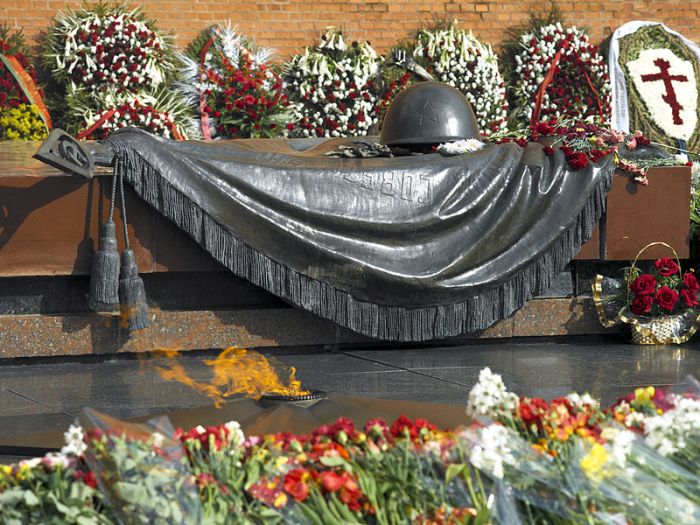 Россия г. Москва
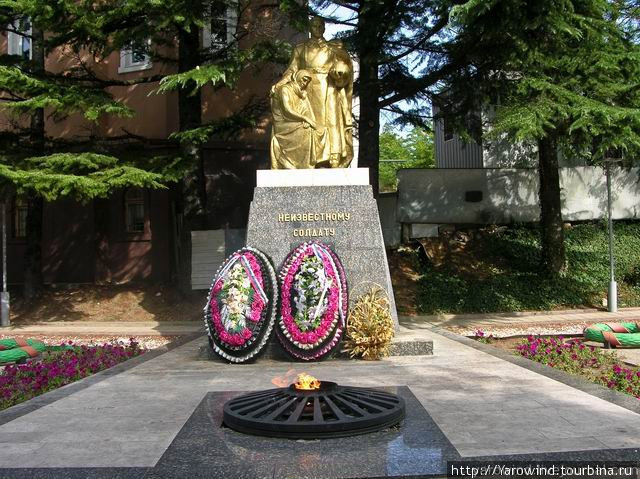 Город Туапсе
 Россия
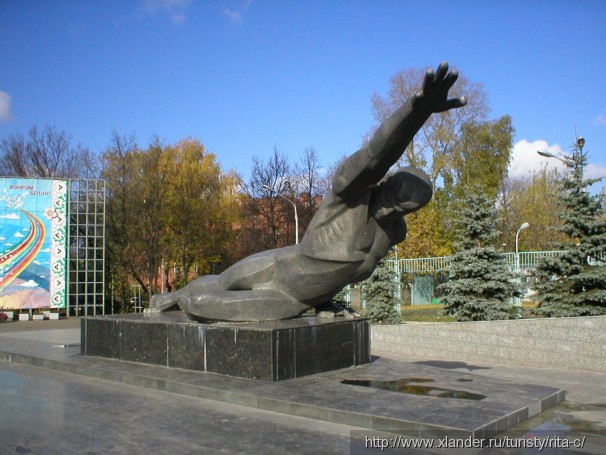 Памятник неизвестному солдату целый год находившемуся
Памятник неизвестному солдату г. Стерлитамак
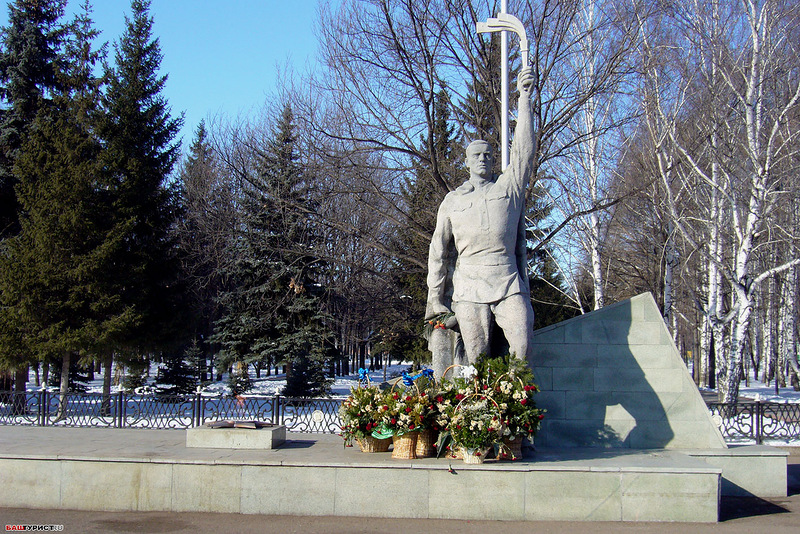 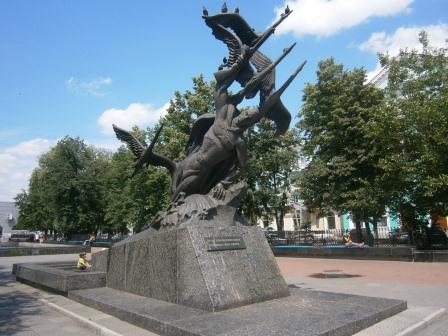 г. Луганск Украина
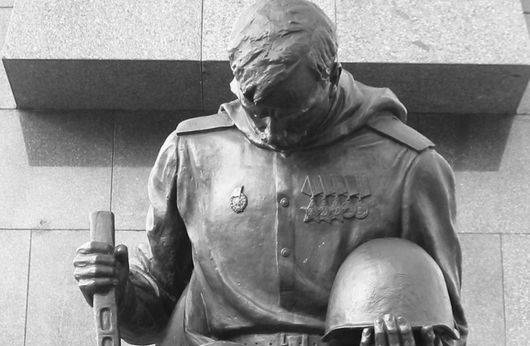 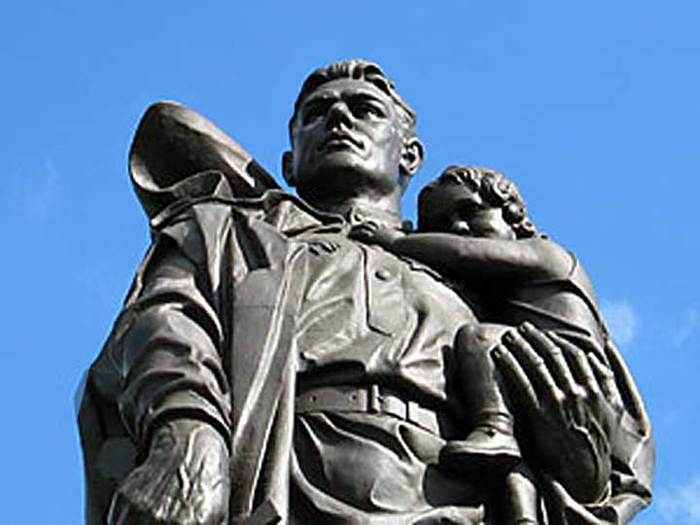 г. Берлин
Их теперь не обнять,
 Не пожать им ладонь.
Но восстал из земли
Негасимый огонь-
Скорбный огонь,
Гордый огонь,
Светлый огонь.
Это павших сердца
Отдают до конца
Своё яркое пламя живущим.
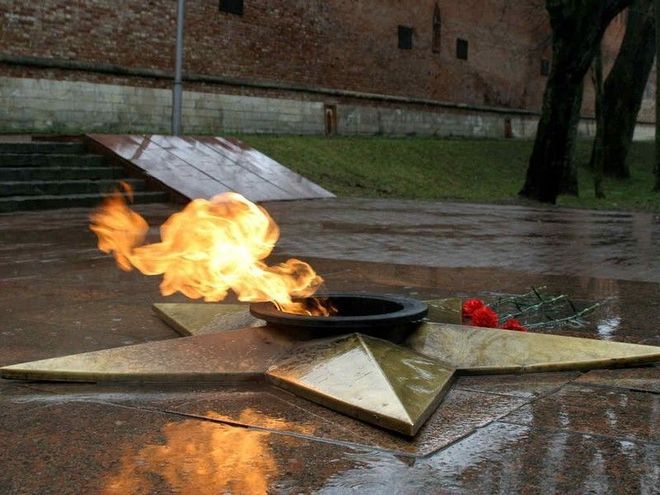 «Вечный огонь»
В. Лебедев
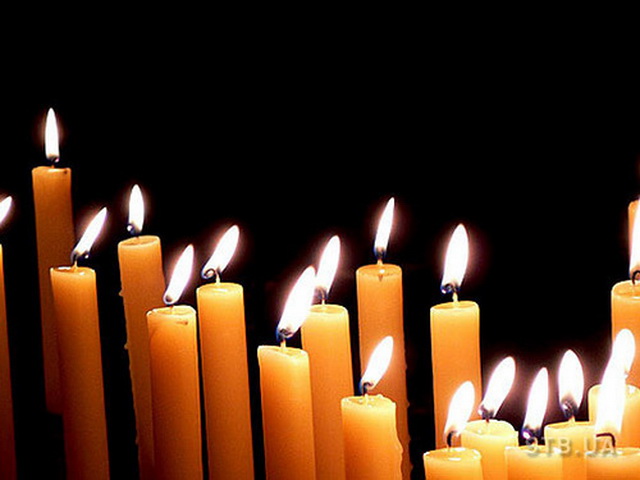 МИНУТА МОЛЧАНИЯ
Мы в долгу перед вами,
 неизвестные солдаты…

ВЕЧНАЯ ПАМЯТЬ ВАМ